Bonjour!
mardi, le dix-neuf septembre
Travail de cloche
Louis dit que vous êtes optimiste. A-t-il raison ou a-t-il tort?
Bonjour!
mardi, le dix-neuf septembre

un moment de culture francophone
telling time
forming a question
Pourquoi tombons-nous?
Nous tombons pour apprendre comment se lever.
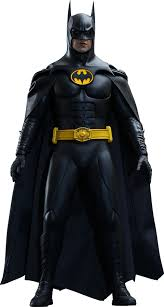 Sommes-nous prêts?

Nous sommes prêts !
The Niger River (Le fleuve Niger) flows through the francophone countries of Guinea, Mali. Niger, and Benin before emptying into the ocean via Nigeria.
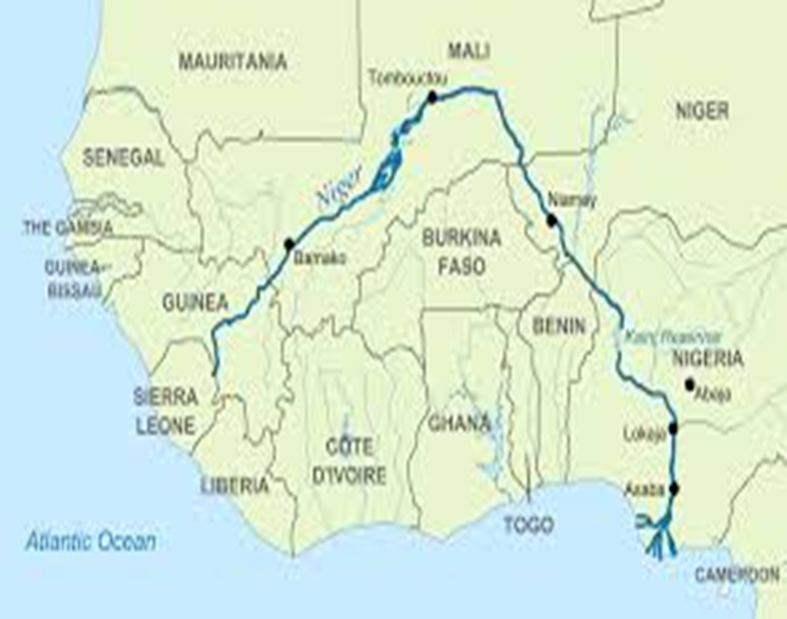 À quelle heure?
pp. 76 - 77
Quelle heure est-il?
Quelle heure est-il quand un éléphant est assis sur votre palissade?






Le temps quand on obtient une nouvelle palissade!
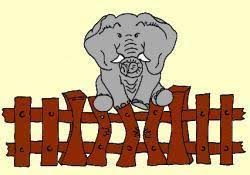 Quelle heure est-il?
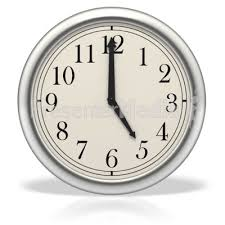 Il est cinq heures / Il est 5h.
Quelle heure est-il?
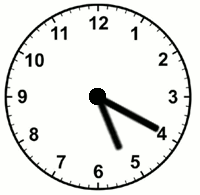 Il est cinq heures vingt / Il est 5h20.
Quelle heure est-il?
Il est 5h20 du matin.
Il est 5h20 de l’après-midi.
Il est 17h20.
Quelle heure est-il?
Il est 2h55 de l’après-midi.
Il est quatorze heures cinquante-cinq.
Il est trois heures moins cinq
Quelle heure est-il?
Il est cinq heures et quart.
Il est cinq heures moins quart
Quelle heure est-il?
Il est huit heures trente.
Il est 8h30
Il est huit heures et demie.
Il est vingt heures trente.
Il est huit heures trente du soir.
Il est 20h30
Quelle heure est-il?
Il est douze heures
Il est zéro heures
Il est minuit
Il est 00h00
Il est douze heures.
Il est midi
Il est 12h00
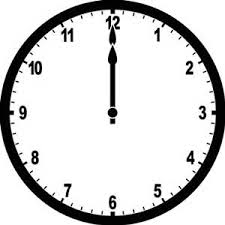 p. 76
Le cours de français commence à neuf heures vingt-cinq.
La classe de français finit à dix heures dix.
Le cours de français commence pendant la matinée.
Après le cours de français, j’ai __________________.
faire les devoirs = do homework
Est-il facile de faire les devoirs pendant l’après-midi?
Est-il dificile de faire les devoirs pendant la soirée?
Quel est le premier cours de ton jour?
Quel est le dernier cours de ton jour?
Quel est ton prochain cours?
Le théâtre musical est la dernière classe de la semaine.
Nous avons étudié Ne tirez pas sur un moquer pendant la classe dernière.

À la prochaine!
(À la prochaine fois que nous nous retrouverons.)
J’ai besoin de _____________
J’ai peur de _______________
J’ai de la chance d’avoir ________________

Speak to three class-mates: one from each of the other groups.
Record how they completed the above sentences: one response from each person, thus you will have
		Groupe A:   X  a besoin de _______________
		Groupe B:   Y  a peur de _________________
		Groupe C:   Z  a de la chance d’avoir ________________.
Devoirs
Billet de sortie
À quelle heure mangez-vous le diner?